Infection III
Spiramycin
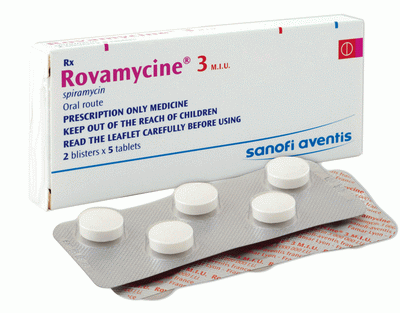 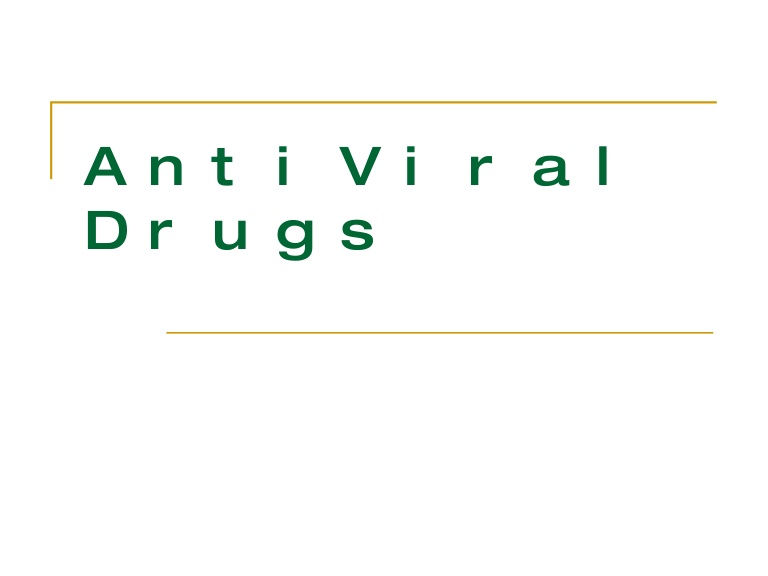 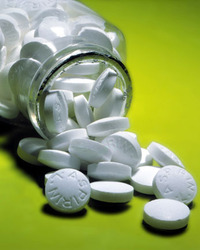 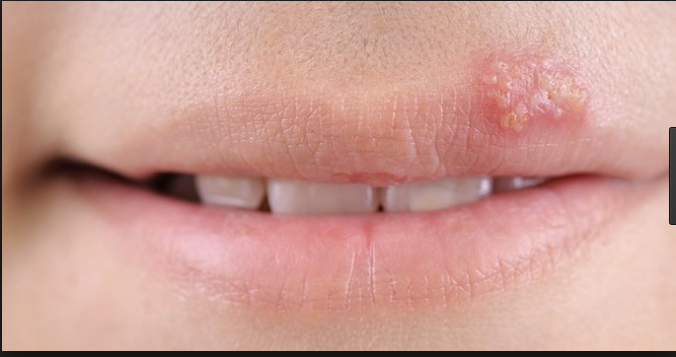 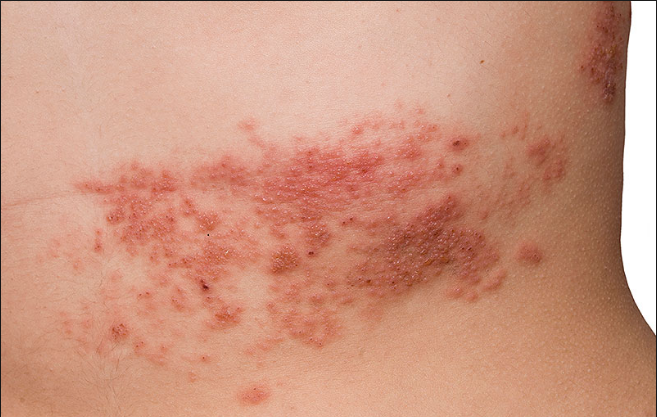 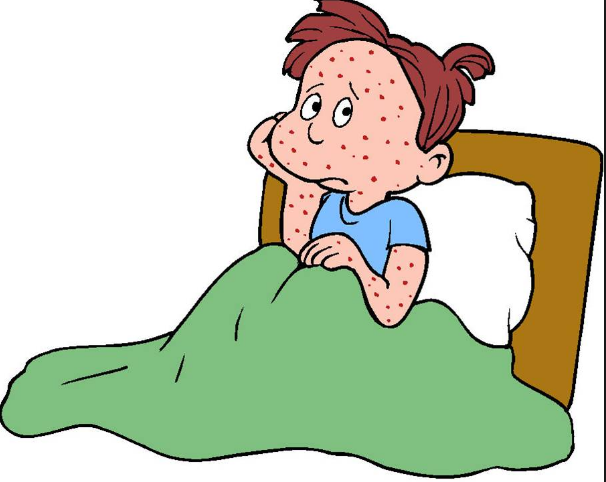 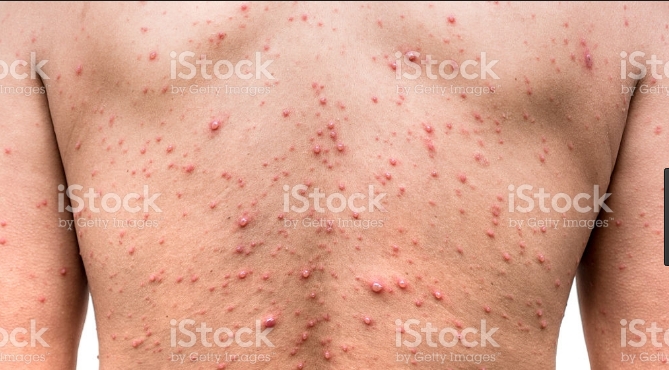 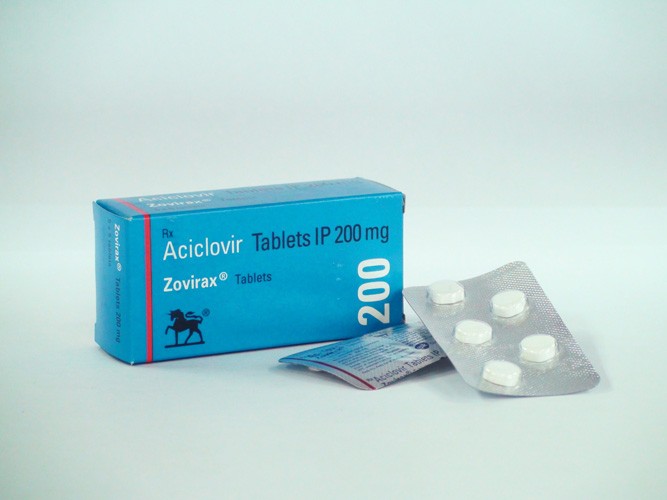 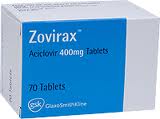 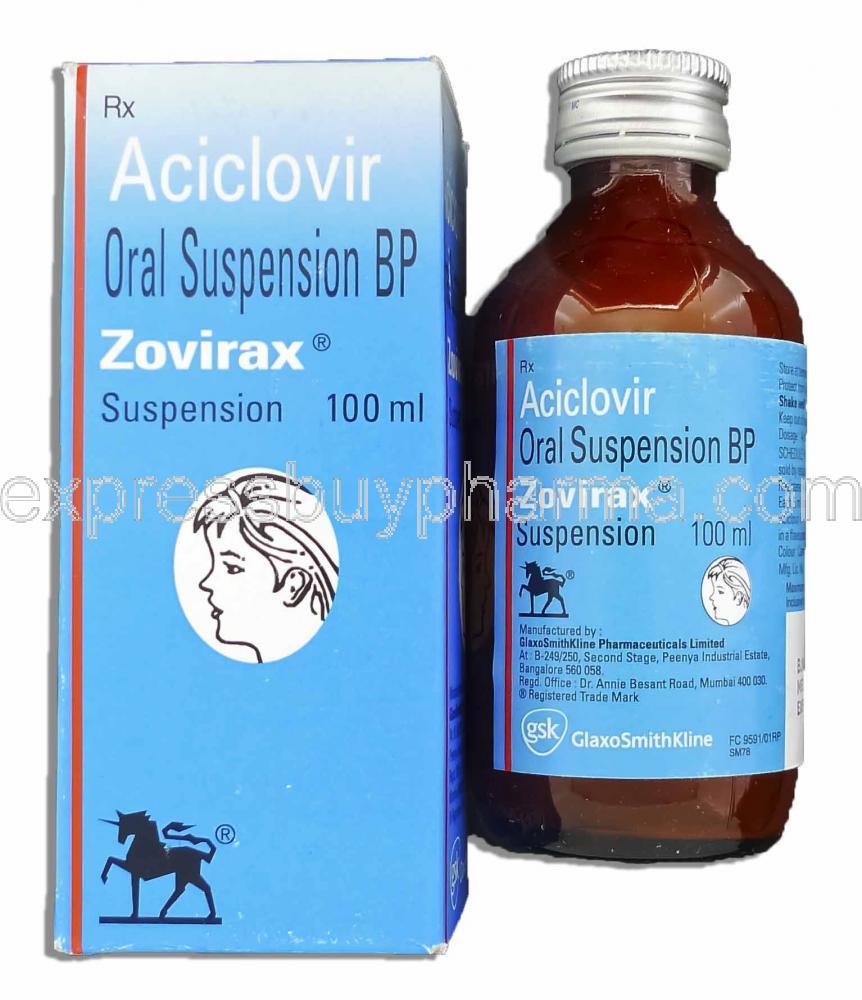 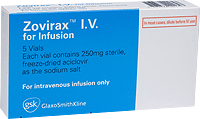 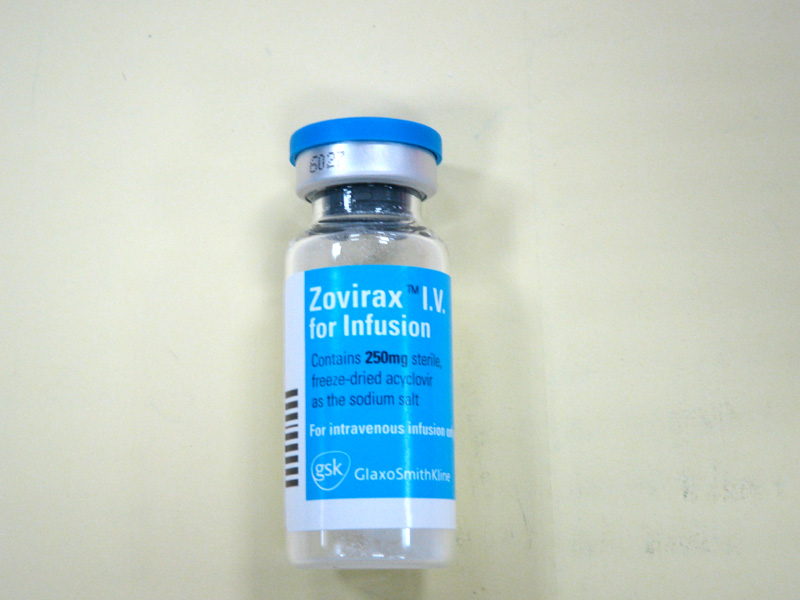 Influenza
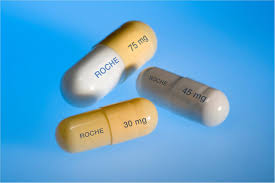 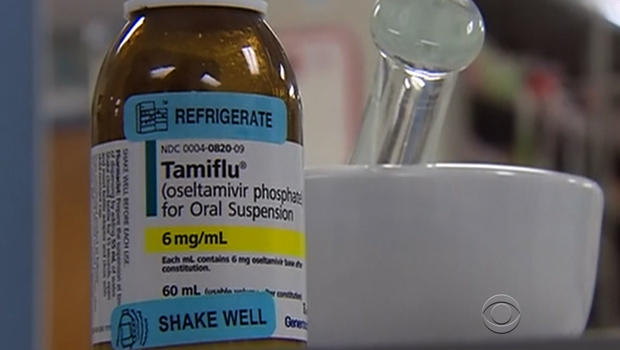 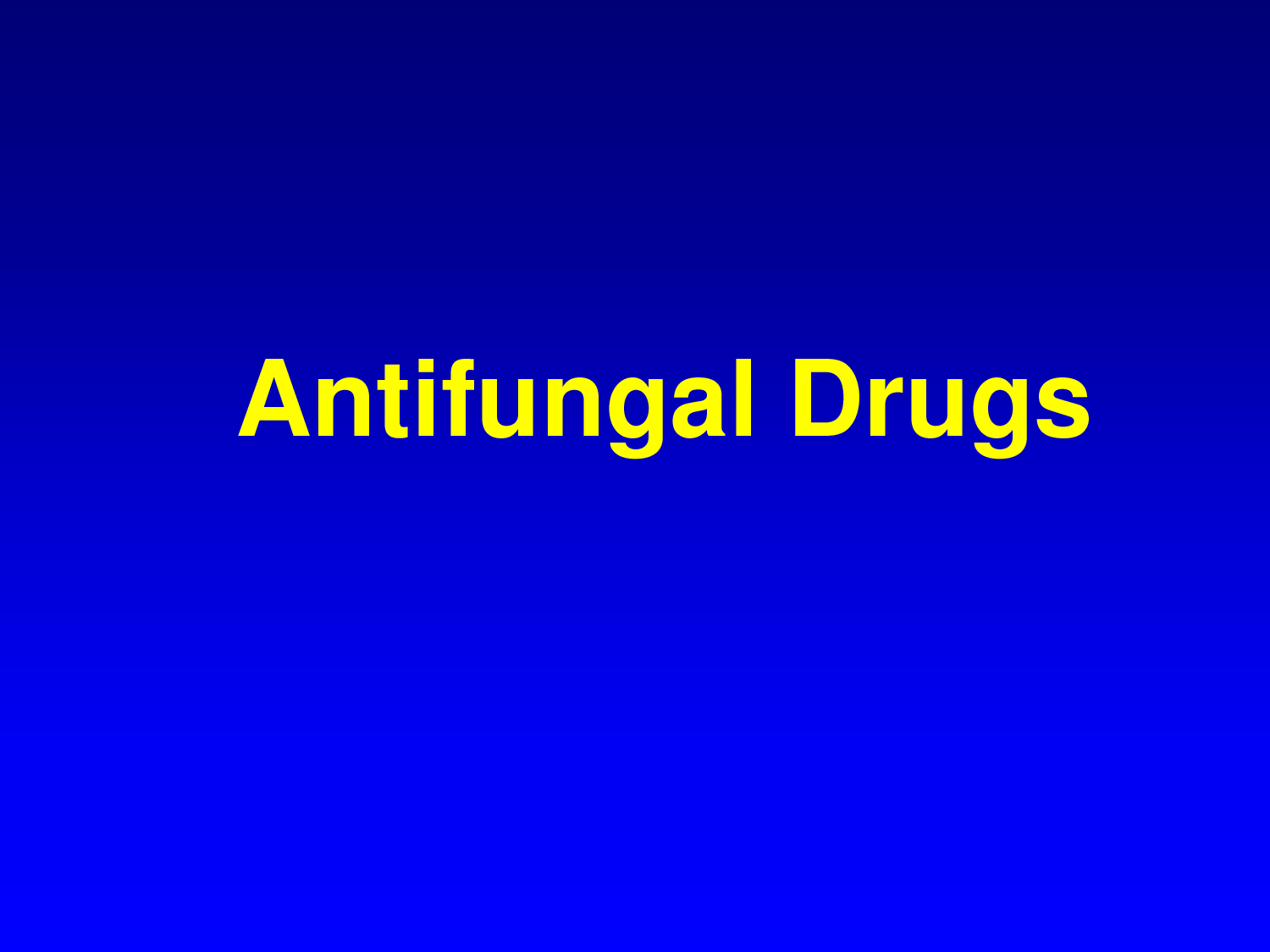 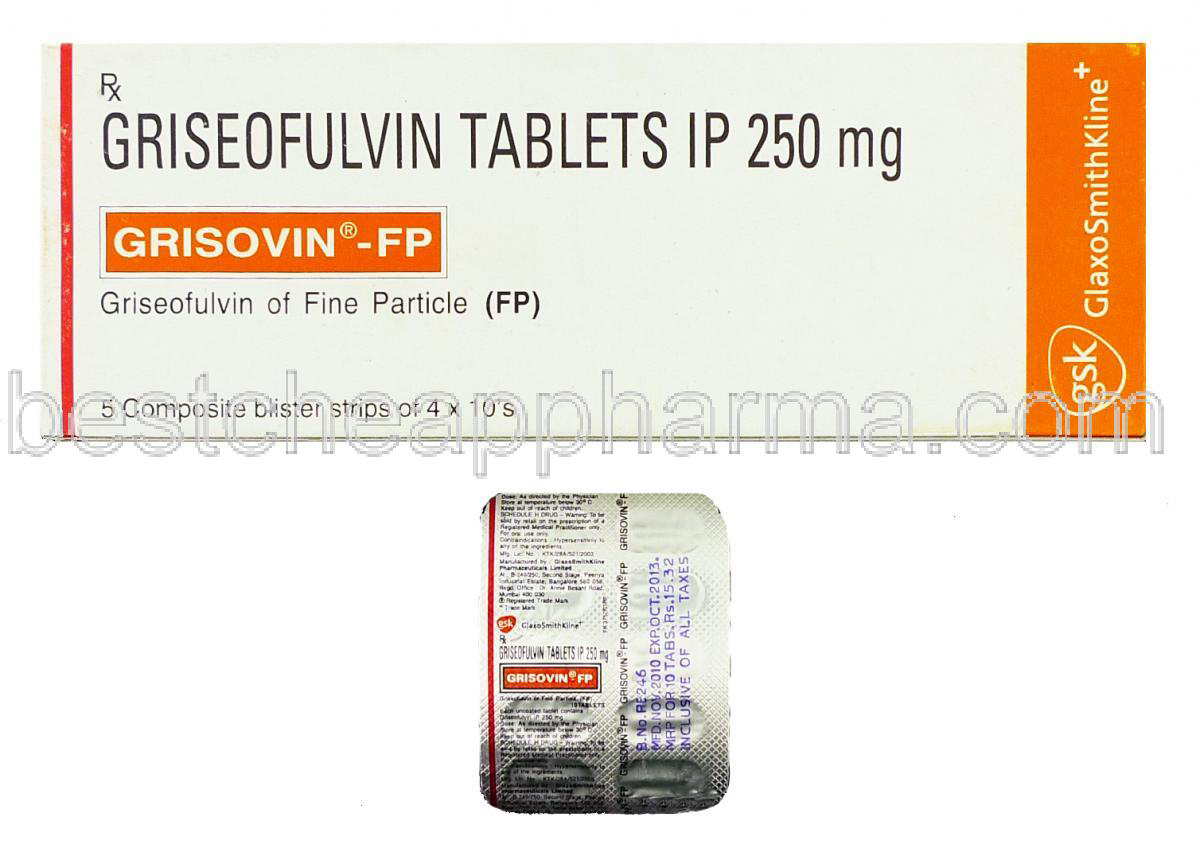 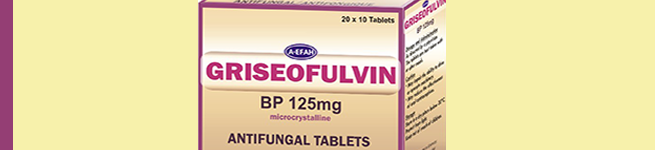 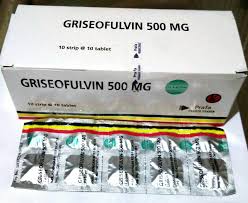 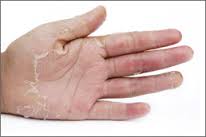 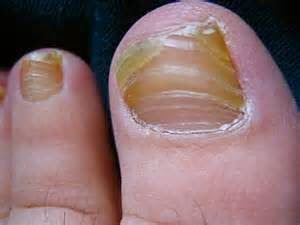 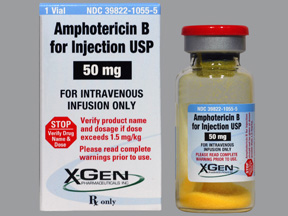 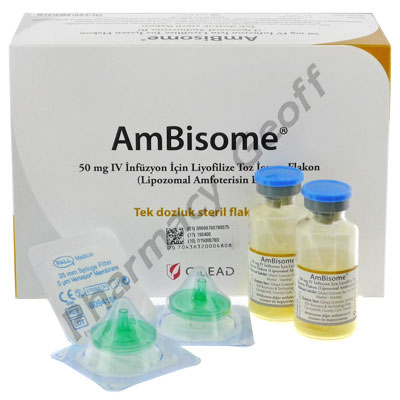 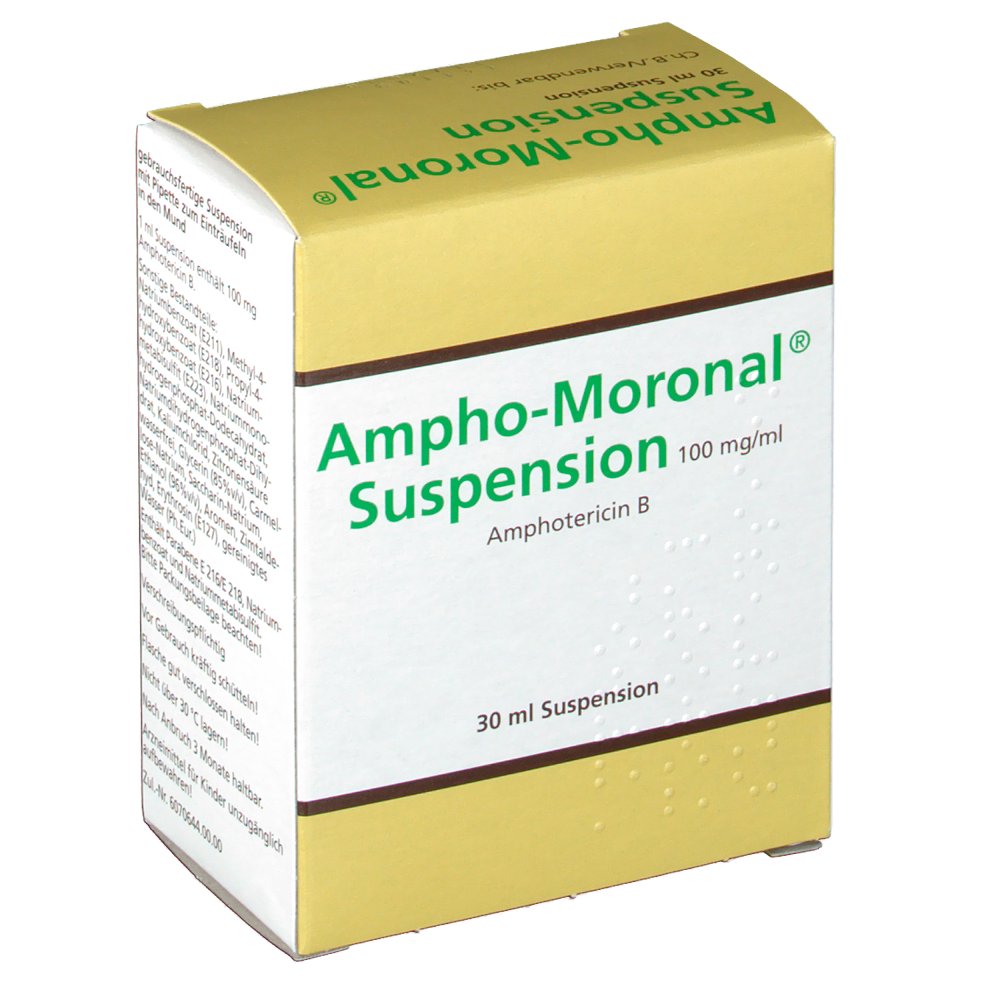 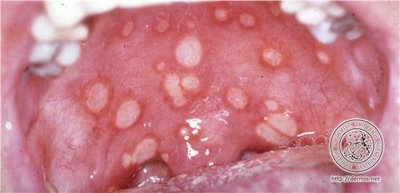 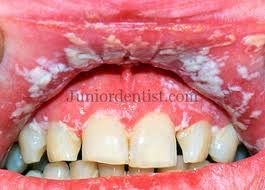 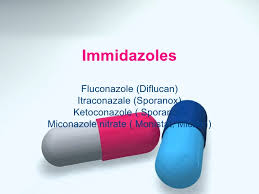 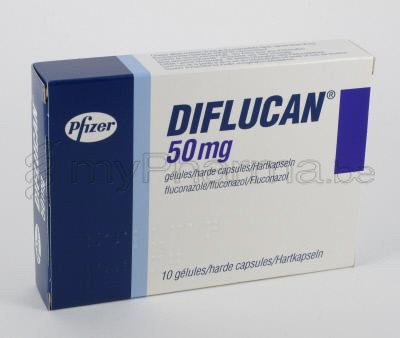 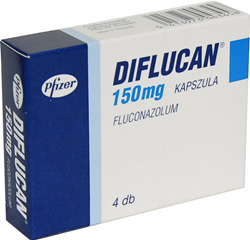 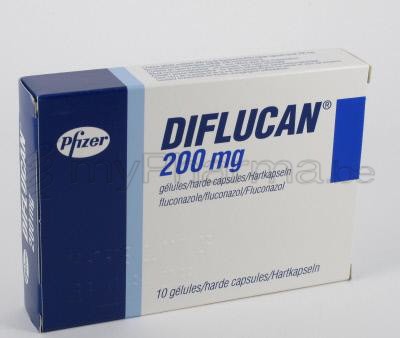 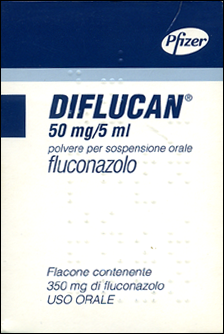 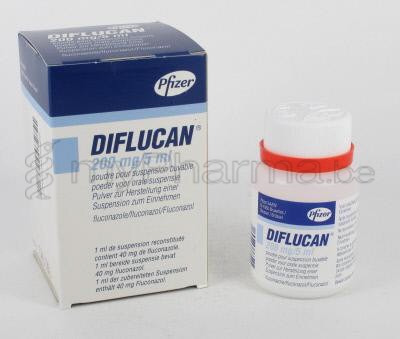 Solution for iv infution 2mg/ml
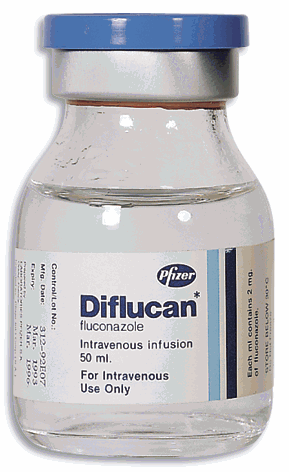 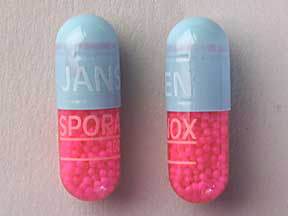 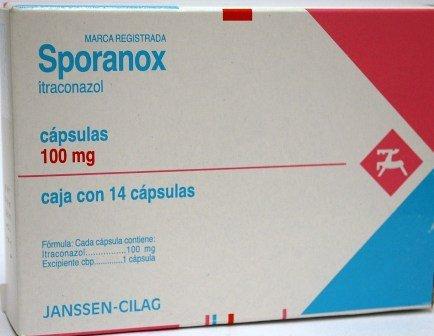 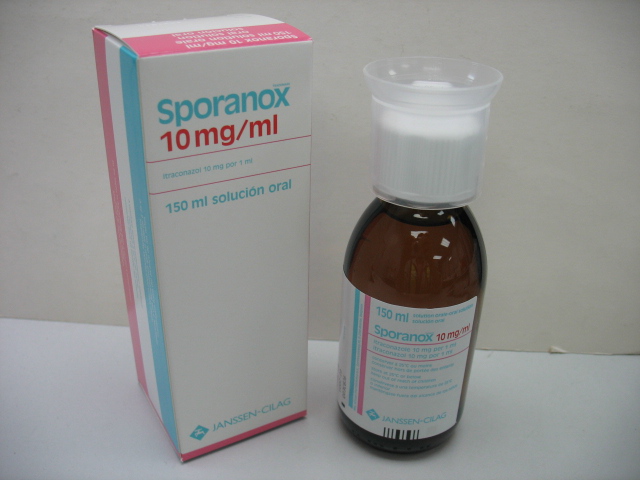 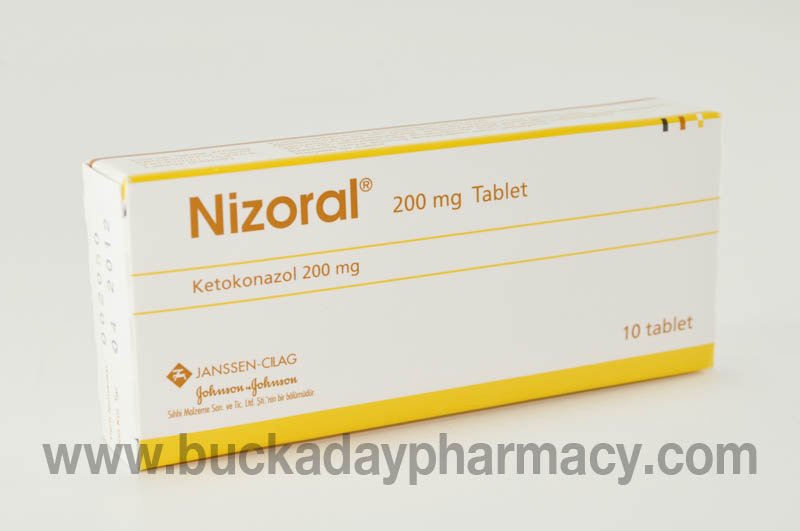 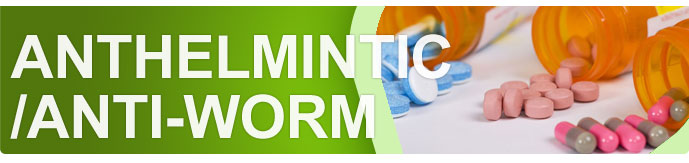 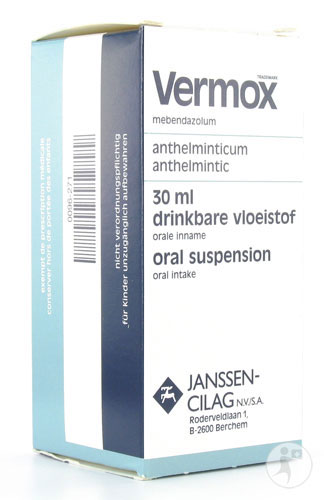 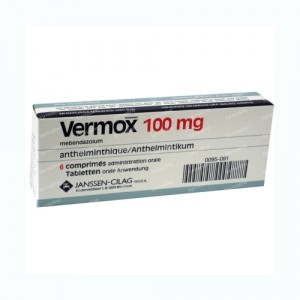 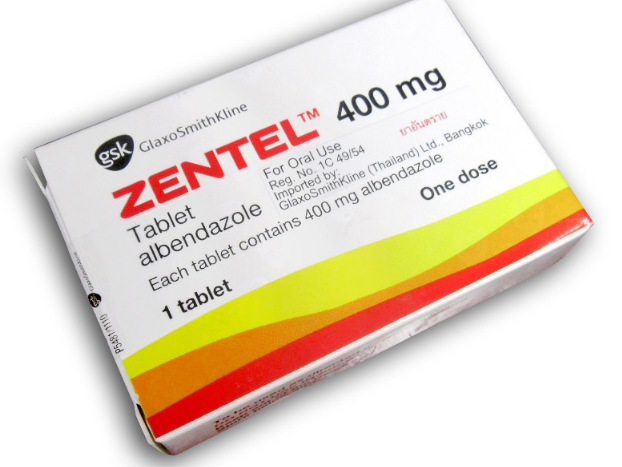 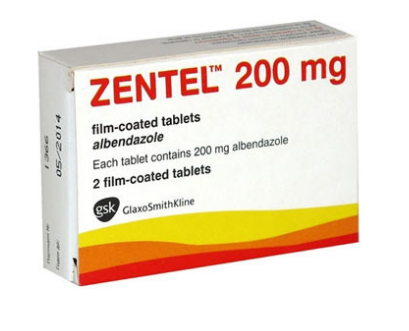 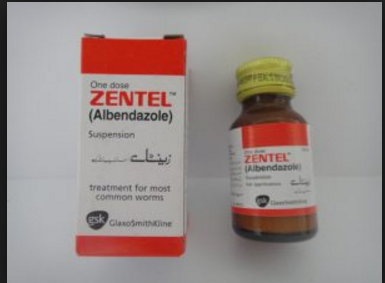